Creating graphs in Excel
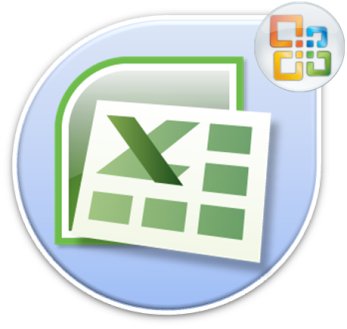 Learning Objective
“Learn how to create graphs using Microsoft Excel”.

Write this Learning Objective onto your Self Assessment Sheet.
Sunday, 13 March 2011
Results of a Survey
Last lesson you should have collated all of the results from a survey into a spreadsheet.
Learn how to create graphs using Microsoft Excel.
Recap. from Last Lesson
Summary of each question.
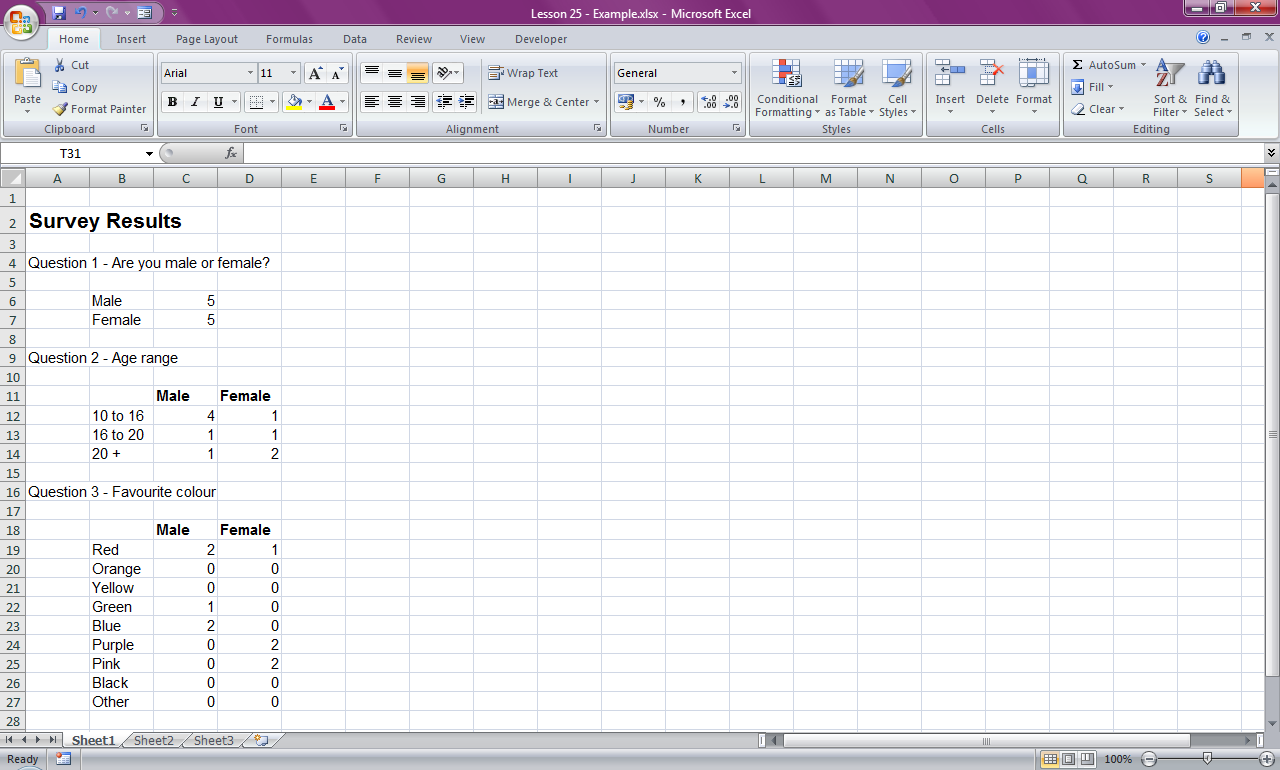 Answers in columns under male and female headings.
Learn how to create graphs using Microsoft Excel.
Creating Graphs
Once you have selected the data to make a graph from, there are many to chose from:
Chose your graph
Select the “Insert” tab.
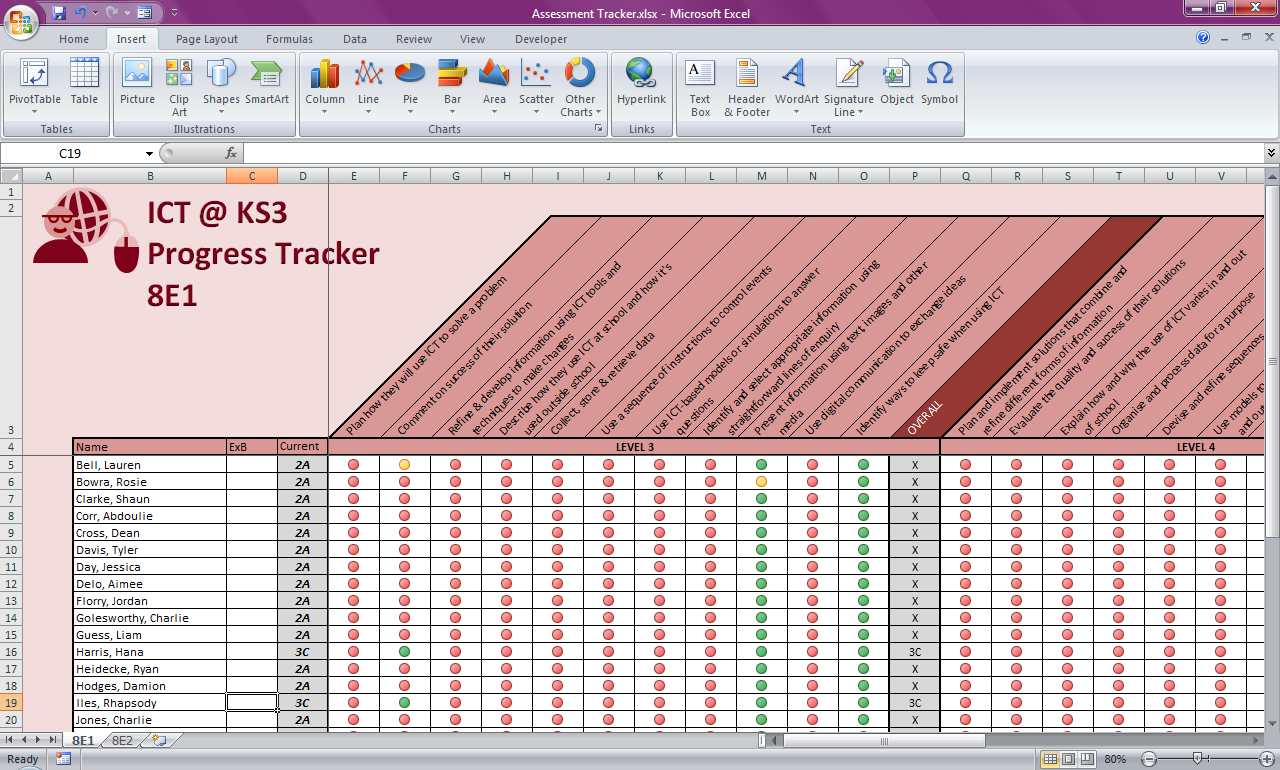 Learn how to create graphs using Microsoft Excel.
Task 1
Create a bar chart for each of the questions.
Learn how to create graphs using Microsoft Excel.
Task 2
Create a Word document with the title “Reviewing a Survey”.

Copy and paste each of your graphs into the word document and write a sentence under each one explaining what it shows.
	EG. “The graph above shows . . .”
Learn how to create graphs using Microsoft Excel.
Learning Objective
“Learn how to create graphs using Microsoft Excel”.

Put  or  onto your Self Assessment sheet to show whether or not you have achieved today’s learning objective.
Sunday, 13 March 2011